Agenda for Coexistence Workshop in Vienna in July 2019
1 July 2019
Authors:
Draft
Slide 1
Andrew Myles, Cisco
Agenda for Coexistence Workshop sessions 0 & 1
Chair
Andrew Myles (IEEE 802.11 Coexistence SC Chair, Cisco)
Agenda
Session 0: Welcome & logistics
Sponsors
Goals
Operating guidelines
Materials
Schedule
Opening remarks
Chairs’ welcomes
Session 1: Invited keynotes
Slide 2
Andrew Myles, Cisco
Coexistence Workshop –
Sponsors
Slide 3
Andrew Myles, Cisco
A very big thank you to the three major sponsors of today’s IEEE 802 Coexistence Workshop
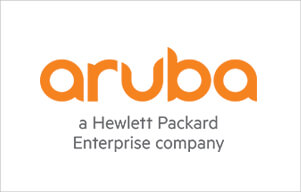 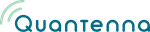 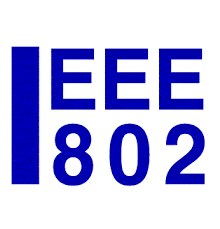 The
wirelessbits
Slide 4
Andrew Myles, Cisco
Coexistence Workshop –
Goals
Slide 5
Andrew Myles, Cisco
The Coexistence Workshop will focus on discussion of sharing by 802.11ax/be & NR-U
Coexistence Workshop goals
The primary objective of the Coexistence Workshop is to discuss issues related to fair and efficient shared operation in the 6 GHz band by:
IEEE 802.11ax High Efficiency WLAN)
IEEE 802.11be (Extremely High Throughput)
3GPP NR-U (New Radio Unlicensed)
It is hoped the primary objective will be achieved by:
Sharing information on plans for use of future technology standards (particularly IEEE 802.11 and 3GPP NR-U) in the 6 GHz band
Assessing coexistence issues and topics related to the simultaneous use of IEEE 802.11 and 3GPP NR-U technologies in the 6 GHz band, including coexistence criteria and mechanisms
Discussing related coexistence topics of interest, including deployment experience of 3GPP LAA/eLAA coexistence with IEEE 802.11ac in the 5 GHz band
Slide 6
Andrew Myles, Cisco
Coexistence Workshop –
Operating guidelines
Slide 7
Andrew Myles, Cisco
The Coexistence Workshop has no decision making authority
The Coexistence Workshop will focus on:
Sharing …
Assessing …
Discussing …
However, the Coexistence Workshop has no authority to make any decisions on behalf of:
IEEE 802 in relation to 802.11ax/be
3GPP RAN in relation to NR-U
… or anyone else!
Rather, it is hoped that today's workshop will help both 3GPP RAN & IEEE 802.11 WG to make decisions in the future that promote fair & efficient coexistence between 802.11ax/be & NR-U in the 5 & 6 GHz bands
Slide 8
Andrew Myles, Cisco
Normal IEEE-SA rules will be used as operating guidelines for the Coexistence Workshop
Advice has been received from IEEE-SA staff that normal IEEE-SA standards development rules do not apply to the Workshop
However, it is suggested that the normal rules should be used as operating guidelines for the Coexistence Workshop
Important operating guidelines include:
Follow all applicable laws including anti-trust & competition laws
Don’t discuss the interpretation, validity or essentiality of patents
Don’t discuss licensing rates, terms or conditions
Don’t discuss or engage in the fixing of product prices, allocation of customers or division of sales markets
In addition, before speaking, participants are asked to identify any organizations to which they are affiliated
Note: participants are requested to not assert they are representing the position of any organization without authority from that organization
Slide 9
Andrew Myles, Cisco
The Coexistence Workshop will operate using accepted principles of meeting etiquette
Principles
The workshop will be conducted in an orderly and professional manner
Participants shall only address the “technical” content 
Participants shall refrain from making personal comments to or about others
Slide 10
Andrew Myles, Cisco
Coexistence Workshop –
Participation
Slide 11
Andrew Myles, Cisco
Coexistence Workshop invitations were sent to and accepted by seven organisations
Slide 12
Andrew Myles, Cisco
The Coexistence Workshop has 140 registered participants
Slightly less than expected/hoped
Includes people from various unknown categories
Slide 13
Andrew Myles, Cisco
Coexistence Workshop – 
Materials
Slide 14
Andrew Myles, Cisco
Coexistence Workshop materials will be available on-line
All of the materials associated with today’s presentations are available on-line:
See <website>
Additional documents will be uploaded as soon as possible after the Workshop, including:
Updates to presentations
Workshop minutes
Attendance list
The IEEE 802.11 Coexistence SC Chair will investigate having the material indexed by IEEE Xplore
Thank you to Guido Hiertz (Ericsson) who has agreed to act as the Recording Secretary for today’s Workshop
Slide 15
Andrew Myles, Cisco
Coexistence Workshop -
Schedule
Slide 16
Andrew Myles, Cisco
The Coex Workshop schedule includes 7.5 hours of meeting and 2 hours of eating/drinking
High level Coexistence Workshop schedule 
12:30 13:00	Welcome coffee station
13:00-15:30	Meeting (2.5 hours)
15:30-16:00	Coffee Break
16:00-19:00	Meeting (3 hours)
19:00-20.00	Dinner
20:00-22:00	Meeting (2 hours)

Note: all sessions will start promptly at the advertised time!
Slide 17
Andrew Myles, Cisco
The Coexistence Workshop will include invited papers followed by a variety of submitted papers
Welcome & Introduction to the Coexistence Workshop
Invited standardisation updates
IEEE 802.11ax (VHT) status
3GPP NR-U status 
IEEE 802.11be (EHT) plans
Invited regulatory update
Brief update on the availability of the 6 GHz band for unlicensed use
Deployment update
Short papers on coexistence experience between 3GPP LAA and IEEE 802.11ac in the 5 GHz band
Coexistence topics
Short papers on any aspect relevant to the Coexistence Workshop’s goals
Summary of the Coexistence Workshop
Next steps?
Agenda from website
Slide 18
Andrew Myles, Cisco
Timing will be strict and speakers will be cut off!
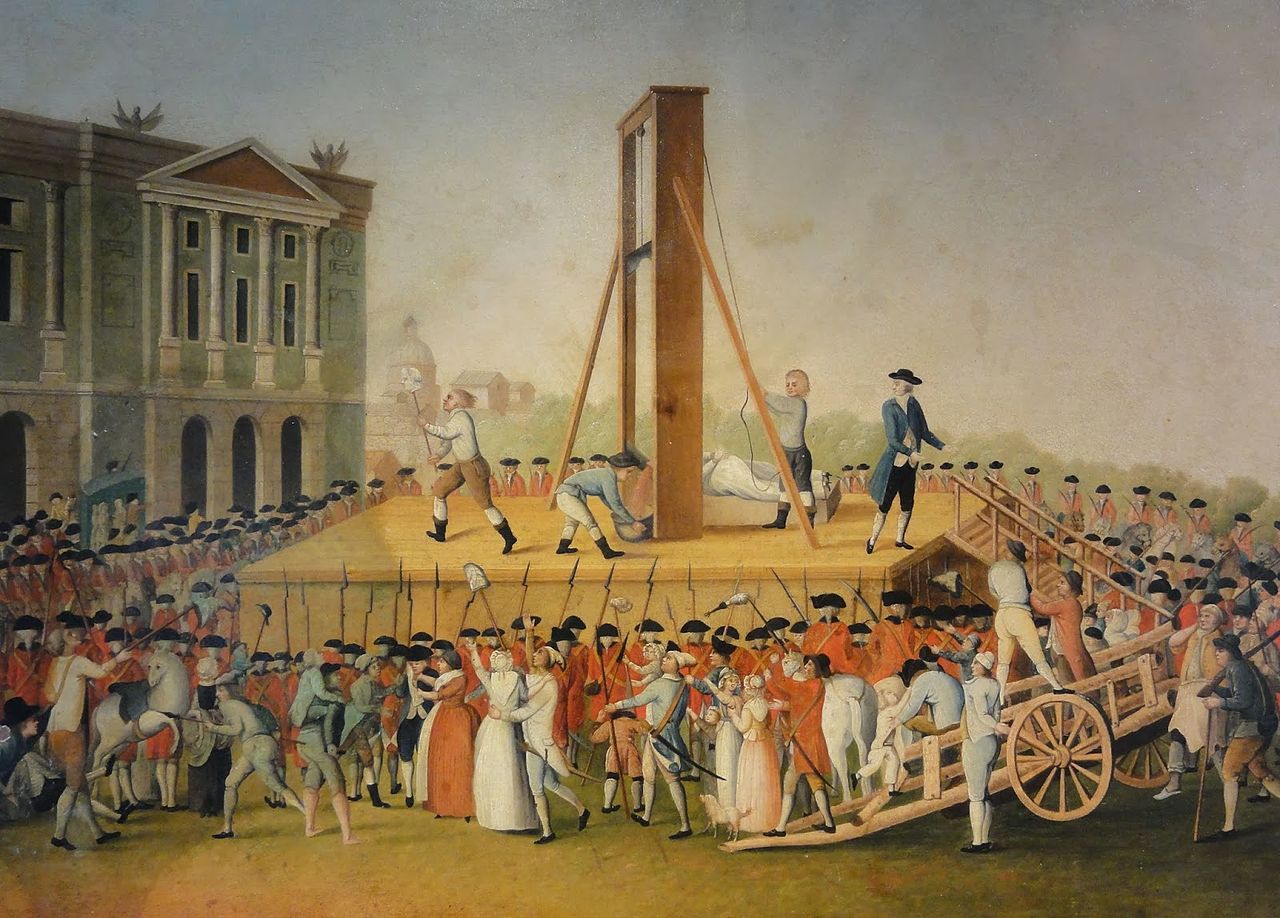 Slide 19
Andrew Myles, Cisco
Dinner details
Slide 20
Andrew Myles, Cisco
Coexistence Workshop – 
IEEE 802.11 Coex SC Chair’s remarks
Slide 21
Andrew Myles, Cisco
The problem: a group of blindfolded people need to form a rope into an equilateral triangle
A team building exercise
From this …
To this …
Slide 22
Andrew Myles, Cisco
The solution: various groups have different approaches … not all leading to success
An alternative
Real solutions at a team building day … in 1989!
Chaos 1
Chaos 2
Coordination
Directed
Chaos
Poor communication
Independent  attempts to find solution
Ultimately failed
Chaos
Poor communication
Independent attempts to find solution
Got lucky!
Good coordination
Good communication
Careful consideration
Solved in one attempt
Rely on a third party for the answer
May not result in best solution for everyone
May take a long time
Failure
Success
Success
Success
IEEE 802.11 WG & 3GPP RAN are currently operating somewhere between the “chaos” & “directed” modes
Application to the coexistence problem
Blindfolded participants are:
IEEE 802.11 WG
3GPP RAN
Communications are poor
Infrequent workshops
Ineffective “LS ping pong”
Insufficient common members
Little consensus building
Significant mistrust!
Mostly independent attempts to find solutions in the two SDOs
Result for coexistence between IEEE 802.11 & LAA/NR-U
We are probably operating in one of the two “chaos” categories …
… meaning significant risk of messing up 5 & 6 GHz unlicensed spectrum 
Fortunately, we are operating in the “directed” mode too …
… with ETSI BRAN directing us
… but also limiting innovation
… and taking way too long!
Slide 24
Andrew Myles, Cisco
The challenge for IEEE 802.11 WG & 3GPP RAN is better coordinate our coexistence activities
We could continue with the current hybrid “chaos/directed” model …
But “chaos” risks messing up 5 & 6 GHz
And “direction” from ETSI BRAN may limit innovation and slow us down
… or we could transition to the “coordination” model
This workshop could be the start
But it is almost certainly not enough
Of course, working together effectively will be hard
Difficult technical issues
LBT is horrible in many ways
But the alternative is not obvious
Cultural differences
802.11 WG has a long history of distributed operation in unlicensed spectrum
3GPP RAN’s history is scheduled operation in a licensed environment
Practical difficulties
It took many months to schedule this workshop
Slide 25
Andrew Myles, Cisco
Humour: 3GPP RAN1 & IEEE 802.11 WG culturally seem to align with their protocols 
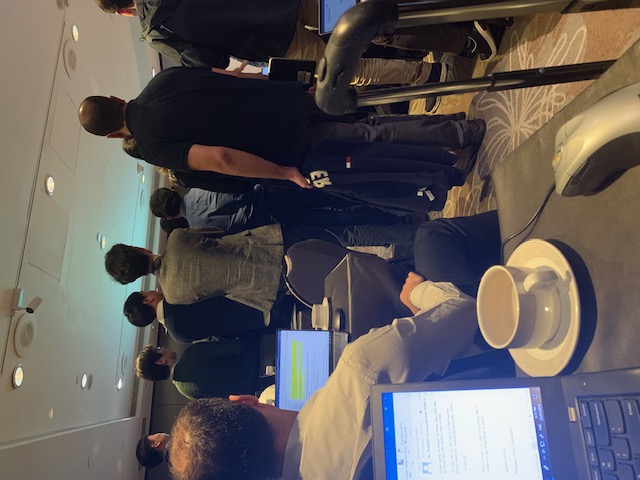 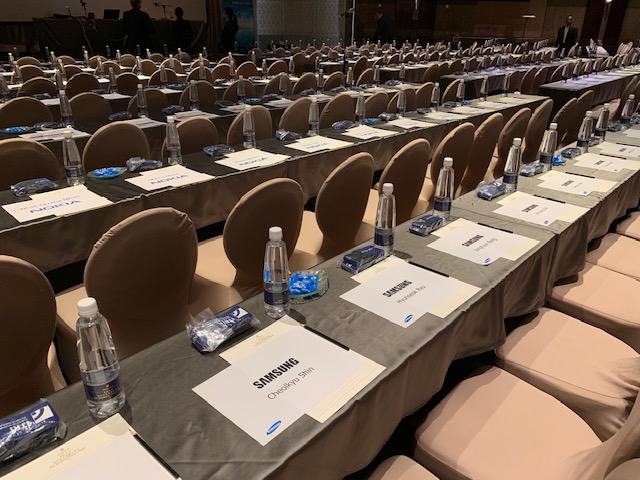 In RAN1, every single seat was  reserved for the week …







… which is aligned with the scheduled philosophy of LTE/LAA/NR-U
In RAN1, the Chair is a technical decision maker rather than a process facilitator…






… which is aligned with the centralised control philosophy of LTE/LAA/NR-U
Reservations
Unseen Chair leading technical discussions
Whereas in the 802.11 WG seats are only reserved while they are occupied (for limited periods) …
… just like the 802.11 protocol!
Whereas the 802.11 WG distributes technical control with the Chair playing a coordinating role …
… just like the 802.11 protocol!
Slide 26
Andrew Myles, Cisco
Coexistence Workshop -
Chairs’ welcomes
Slide 27
Andrew Myles, Cisco
The Chairs of IEEE 802.11 WG and 3GPP RAN will welcome participants to the Coexistence Workshop
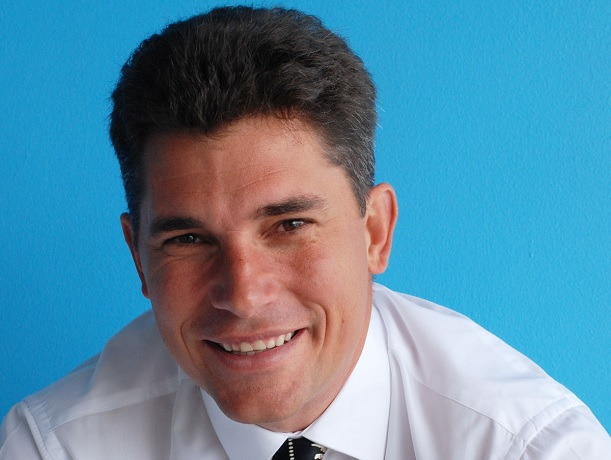 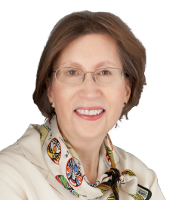 Dorothy Stanley
Chair of IEEE 802.11 WG
Balazs Bertenyi
Chair of 3GPP RAN
(17 June) Need to ask Dorothy & Balasz to prepare something; asked on 17 June – Dorothy confirmed
Slide 28
Andrew Myles, Cisco
Coexistence Workshop – 
Invited keynotes
Slide 29
Andrew Myles, Cisco
Five invited papers have been arranged
Invited papers
3GPP RAN/RAN1 on NR-U
A paper on 3GPP process was presented during the 802.11 WG plenary
IEEE 802.11 WG on 802.11ax
IEEE 802.11 WG on 802.11be
ETSI BRAN on European Harmonised Standards
Andy Gowans on 6 GHz regulation
Slide 30
Andrew Myles, Cisco
Invited: 3GPP RAN will present “Status Report for Release 16 NR-U on Channel Access Related Design”
Slide 31
Andrew Myles, Cisco
Invited: IEEE 802.11 TGax will present “High Efficiency WLAN (802.11ax) Overview”
Slide 32
Andrew Myles, Cisco
Invited: IEEE 802.11 TGbe will present “Enhancements for extremely high throughput (EHT) Wi-Fi”
Slide 33
Andrew Myles, Cisco
Invited: ETSI BRAN will present “ETSI BRAN Update”
Slide 34
Andrew Myles, Cisco
Invited: a regulator will present “A 6 GHz regulatory update”
Slide 35
Andrew Myles, Cisco
Coexistence Workshop – 
Submitted presentations
Slide 36
Andrew Myles, Cisco
Agenda for Coexistence Workshop sessions 2 & 3
Chair
Dorothy Stanley (IEEE 802.11 WG Chair, HPE)
Agenda
Deployment experience
Coexistence topics
Slide 37
Andrew Myles, Cisco
Coexistence Workshop – 
Deployment experience
Slide 38
Andrew Myles, Cisco
Submitted: HPE will present “LAA/Wi-Fi coexistence evaluations with commercial hardware”
Slide 39
Andrew Myles, Cisco
Submitted: Uni of Chicago will present “Coexistence of LTE-LAA and Wi-Fi: analysis, simulation & experiments”
Slide 40
Andrew Myles, Cisco
Coexistence Workshop – 
Coexistence topics
Slide 41
Andrew Myles, Cisco
Submitted: WBA will present “How the combination of Wi-Fi & cellular complements the 5G experience”
Slide 42
Andrew Myles, Cisco
Submitted: Ericsson will present “Coexistence in 6 GHz License-Exempt Spectrum”
Slide 43
Andrew Myles, Cisco
Submitted: Cisco will present on “LBT should remain the basis of fair & efficient coexistence …”
Slide 44
Andrew Myles, Cisco
Submitted: Cablelabs will present “NR-U/Wi-Fi Coexistence in 5/6 GHz bands”
Slide 45
Andrew Myles, Cisco
Submitted: Huawei will present “Performance evaluation of channel access mechanisms in 6 GHz spectrum”
Slide 46
Andrew Myles, Cisco
Submitted: Ericsson will present “Coexistence Mechanisms”
Slide 47
Andrew Myles, Cisco
Submitted: Quantenna will present “Efficient and Fair Medium Sharing Enabled by a Common Preamble”
Slide 48
Andrew Myles, Cisco
Submitted: Orange will present “Orange view on co-existence between NR-U and Wi-Fi”
Slide 49
Andrew Myles, Cisco
Submitted: Broadcom will present “On a common preamble between Wi-Fi and NR-U”
Slide 50
Andrew Myles, Cisco
Submitted: IITP RAS will present “Collision Detection for Fair LAA/Wi-Fi Coexistence”
Slide 51
Andrew Myles, Cisco
Submitted: AT&T will present “Common Preamble Design in the 6 GHz Band – Merits and Challenges”
Slide 52
Andrew Myles, Cisco
Panel on “common preambles”
Chair
Dorothy Stanley (HP Enterprise)
Participants
Sorour Falahati (Ericsson)
Ralf Bendlin (AT&T)
Vyacheslav Loginov (IITP RAS)
Sindhu Verma (Broadcom)
Benoit Graves (Orange)
Imran Latif (Quantenna)
Slide 53
Andrew Myles, Cisco
Submitted: Cisco will present “The use of no LBT for DRS is not justified by history”
Slide 54
Andrew Myles, Cisco
Submitted: Huawei will present “LBT for short control messages”
Slide 55
Andrew Myles, Cisco
Submitted: Broadcom will present “On standalone transmissions with short-LBT”
Slide 56
Andrew Myles, Cisco
Panel on “short/no LBT”
Chair
Dorothy Stanley
Participants
Sindhu Verma (Broadcom)
David Mazzarese (Huawei)
Andrew Myles (Cisco)
Slide 57
Andrew Myles, Cisco
Submitted: Mediatek will present “Coex simulation and analysis”
Slide 58
Andrew Myles, Cisco
Submitted: CONNECT Centre will present “An experimental evaluation of coexistence challenges … “
Slide 59
Andrew Myles, Cisco
Submitted: Octoscope will present “A testbed architecture for 6 GHz Wi-Fi/NR-U Coexistence Testing”
Slide 60
Andrew Myles, Cisco
Submitted: Cisco will present on NR-U’s definition of success for LBT
Slide 61
Andrew Myles, Cisco
The second Coexistence Workshop in Vienna in July 2019 is adjourned …
… but let’s hope it represents a new beginning for coordination & cooperation between IEEE 802.11 WG & 3GPP RAN
Slide 62
Andrew Myles, Cisco